Skola ikviena bērna talanta,  patstāvības un intelekta attīstībai
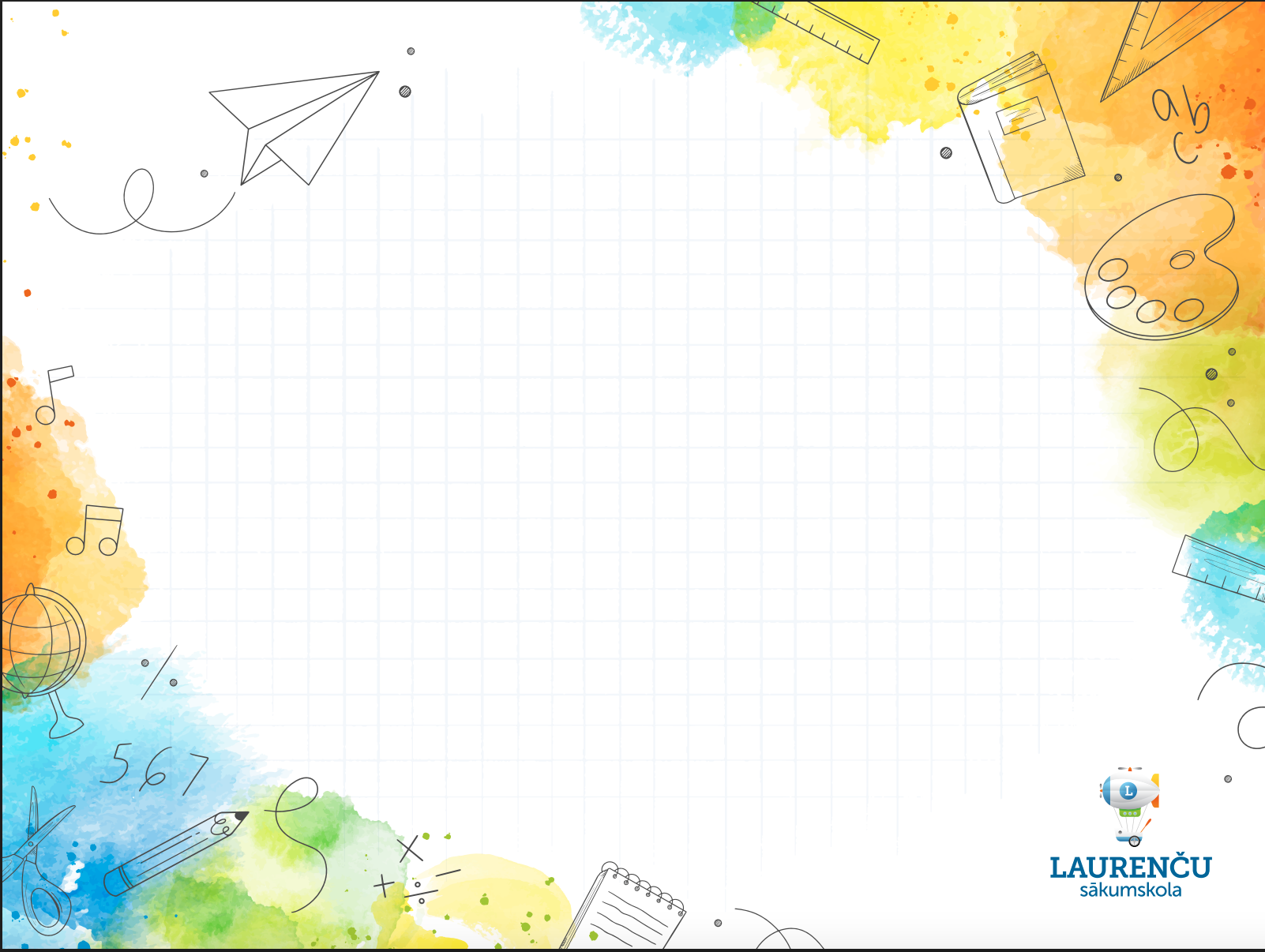 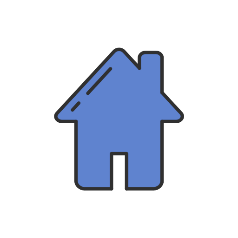 https://laurenci.edu.lv



https://www.facebook.com/laurencusakumskola
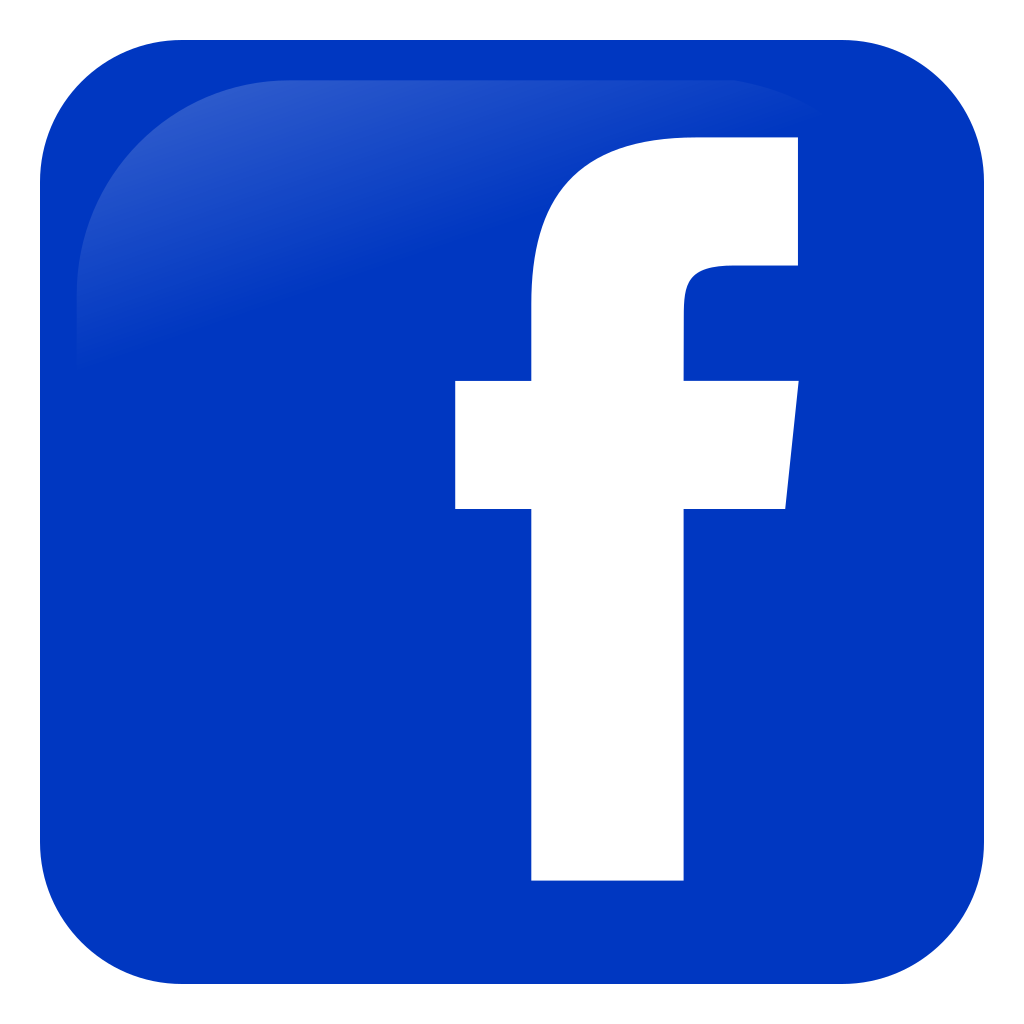 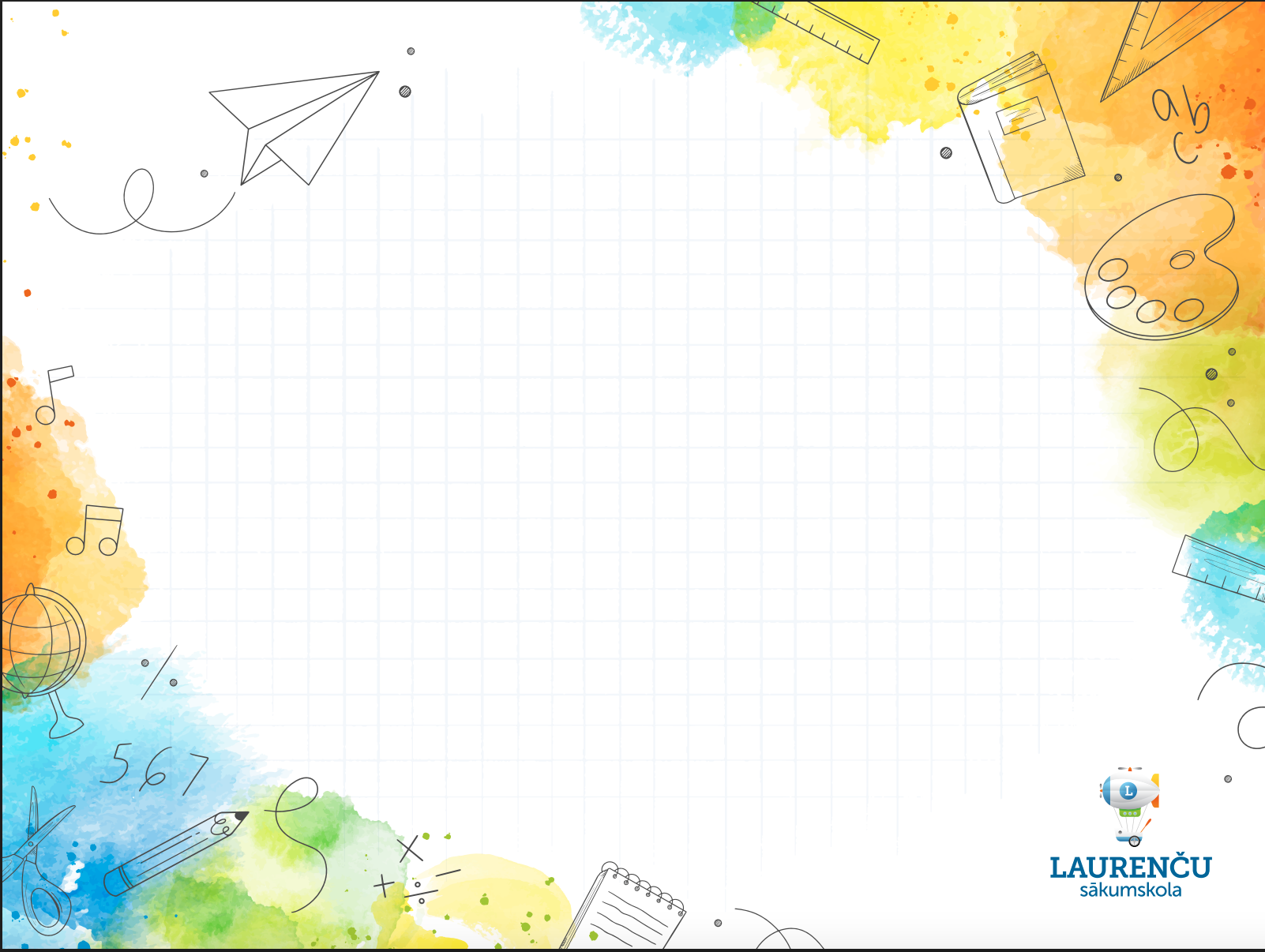 Pirmie darbi, ko esam paspējuši izdarīt un drīzumā darīsim:
Sistēmas un struktūras atjaunošana un pilnveide
Skolotāju sapulces tiešsaistē
Vecāku sapulces tiešsaistē
Skolas padomes sēde tiešsaistē
Atgriezeniskā saite
Skolēnu un skolotāju nodrošināšana ar nepieciešamo tehniku un resursiem
Informācijas regulāra nosūtīšana un pieejamība
Pielāgošanās apstākļiem
Vadlīniju pilnveidošana (visām iesaistītajām pusēm)
Apmācība, kam nepieciešama
Vienošanās par vienotu platformu
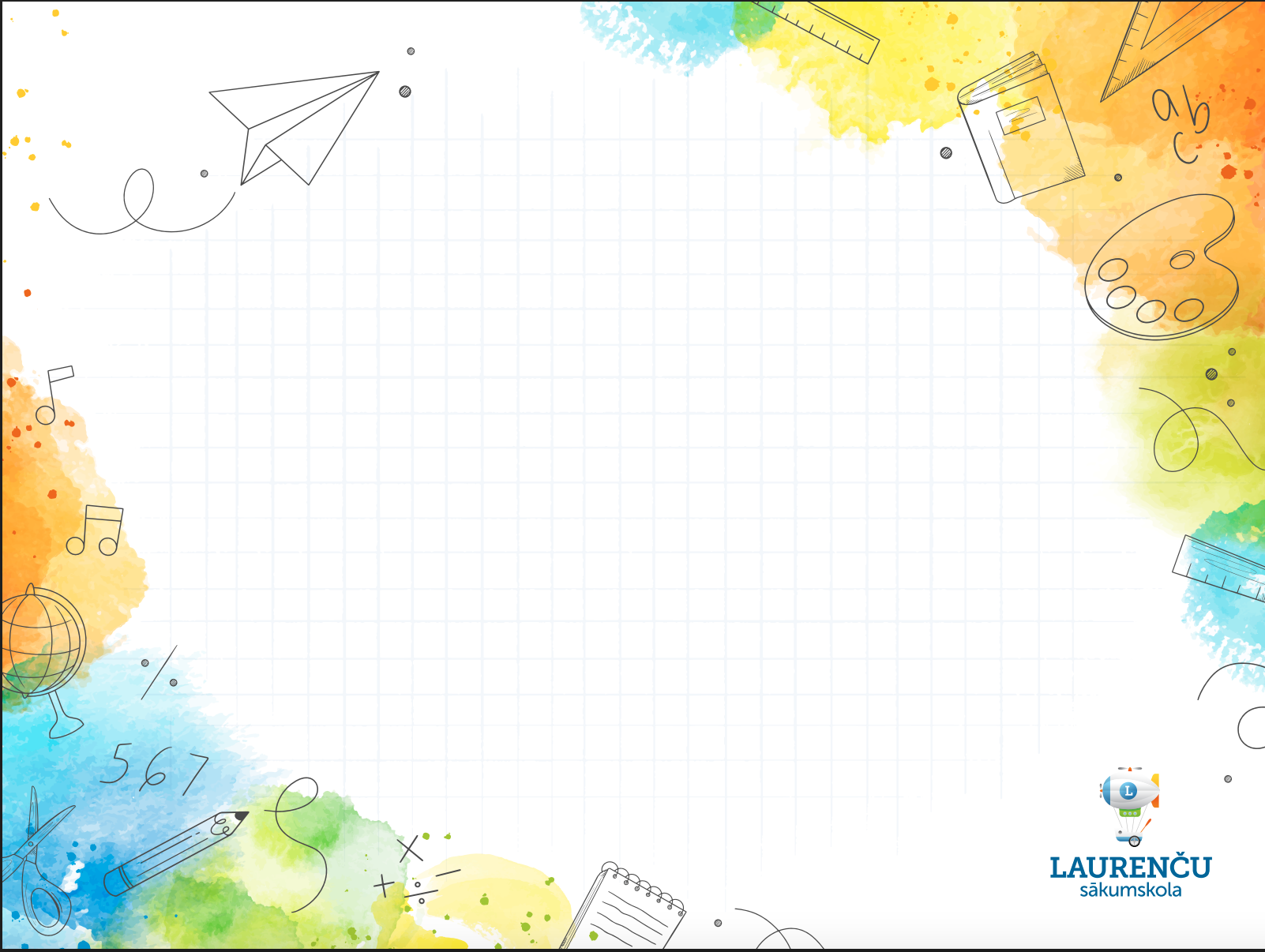 Nedēļas plāns
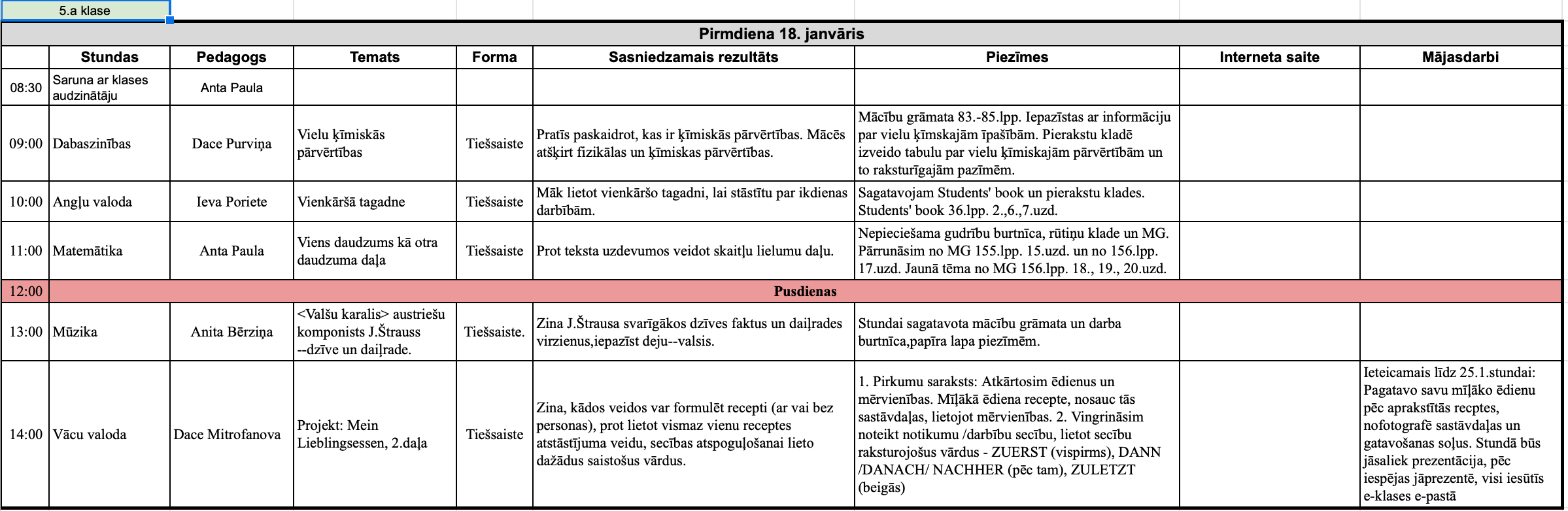 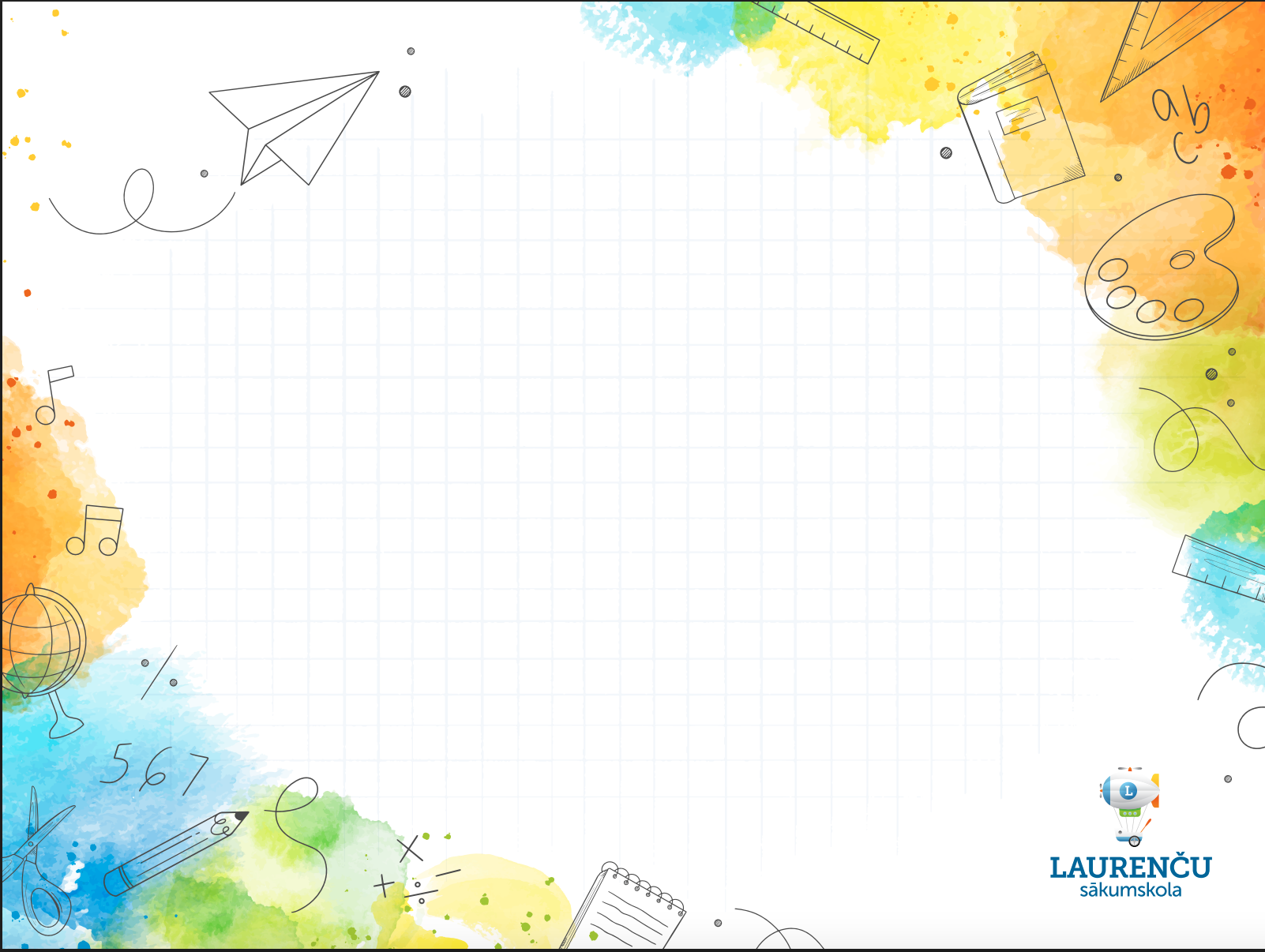 Nedēļas plāns
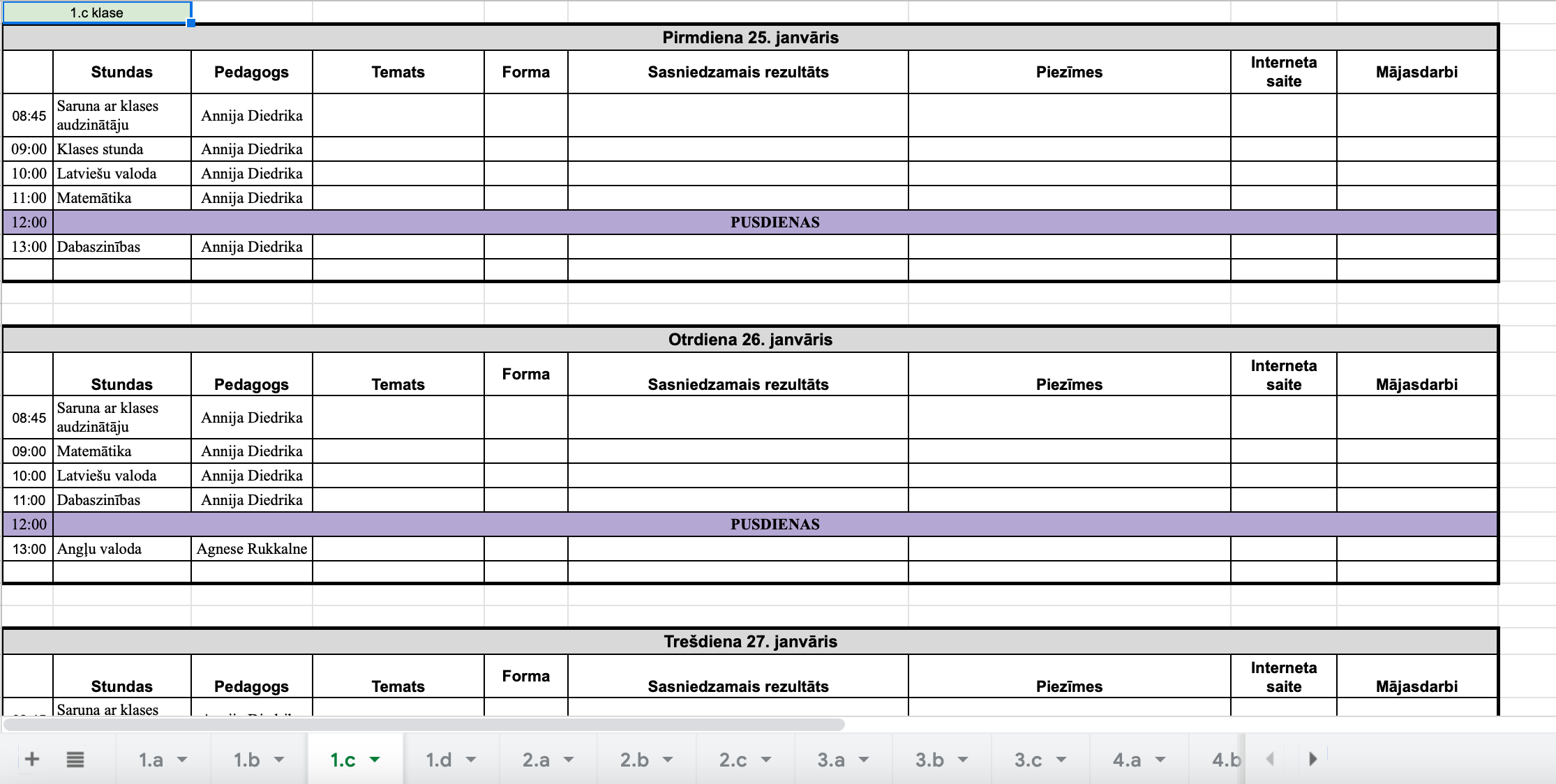 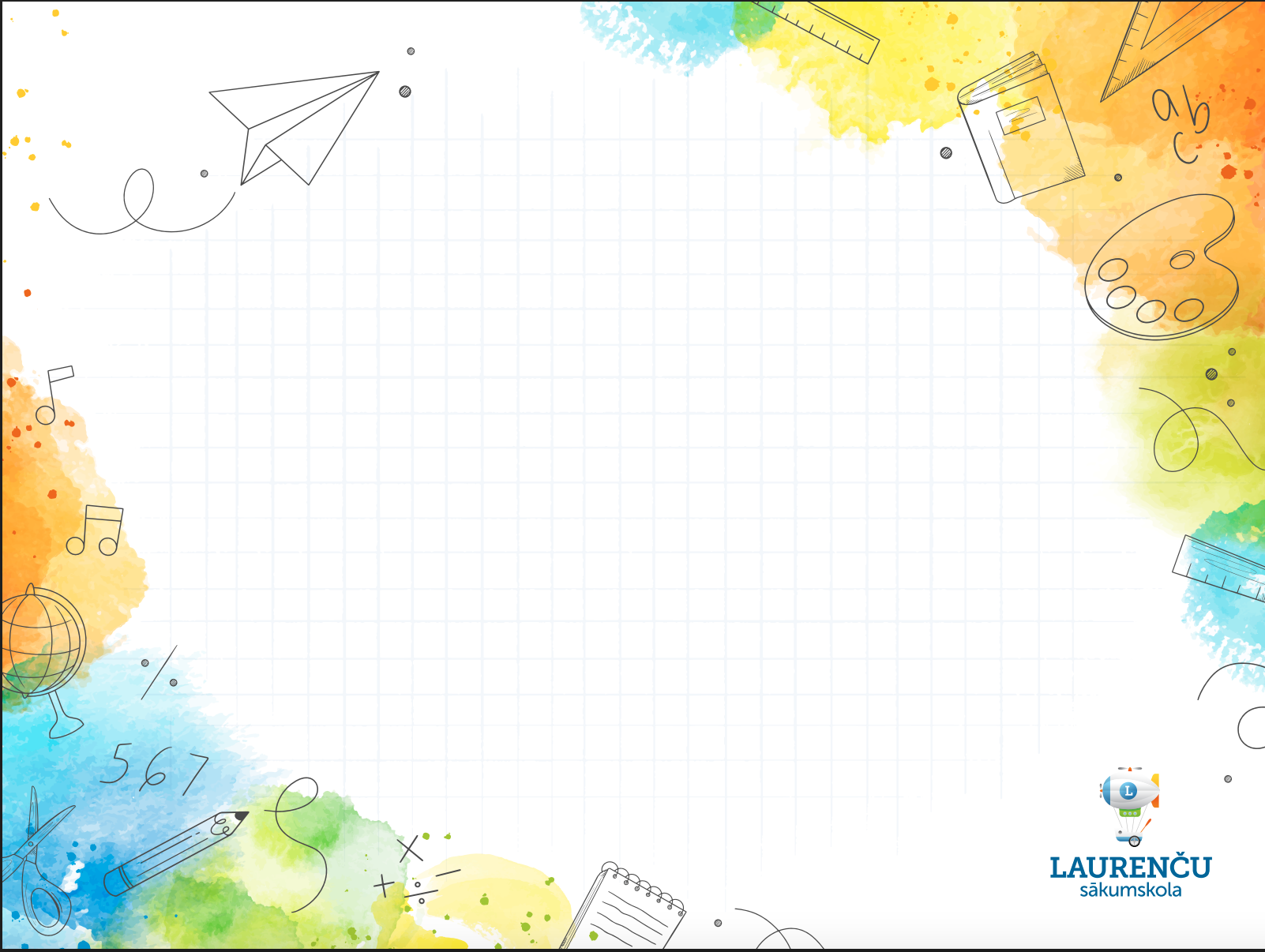 Konsultāciju plāns
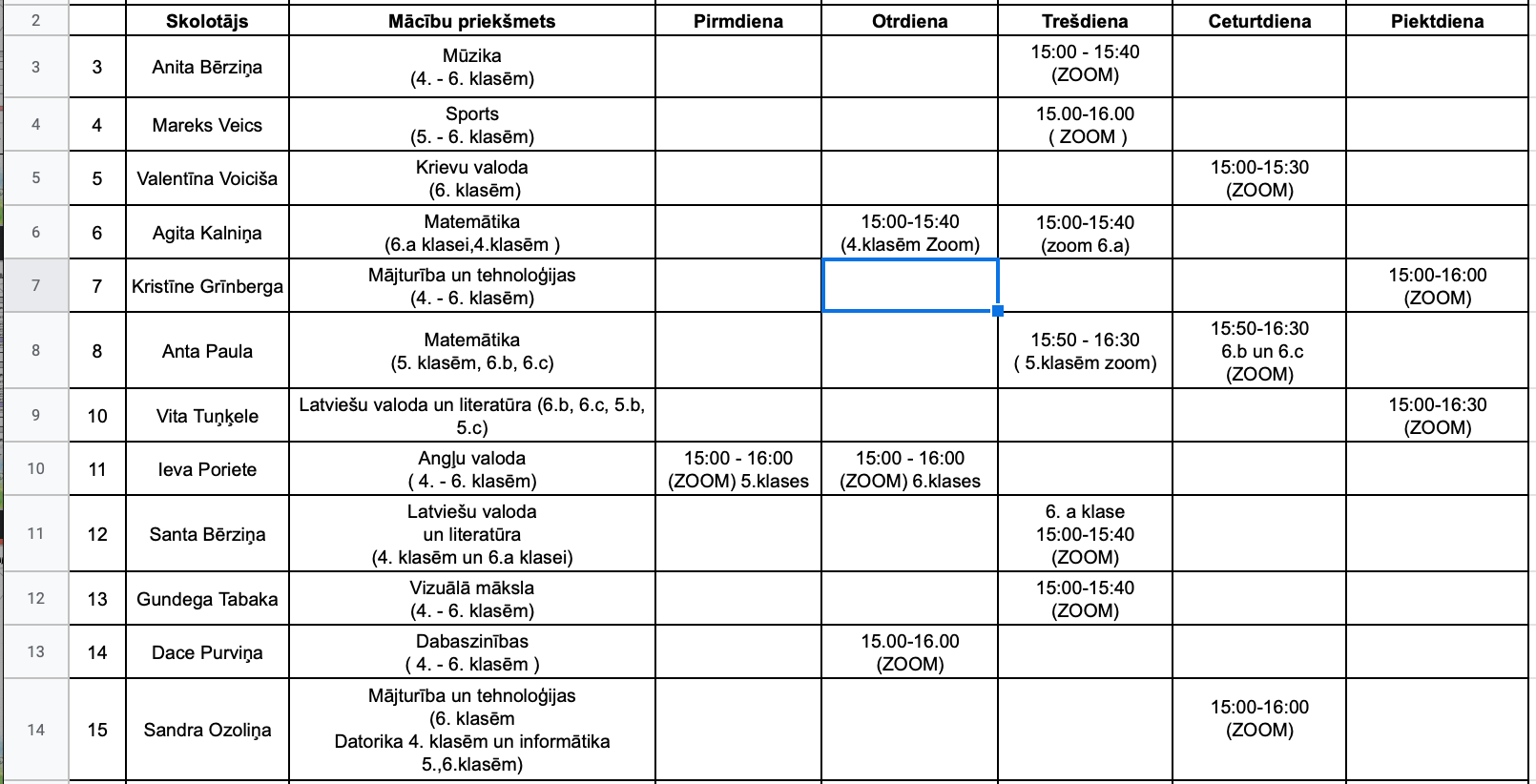 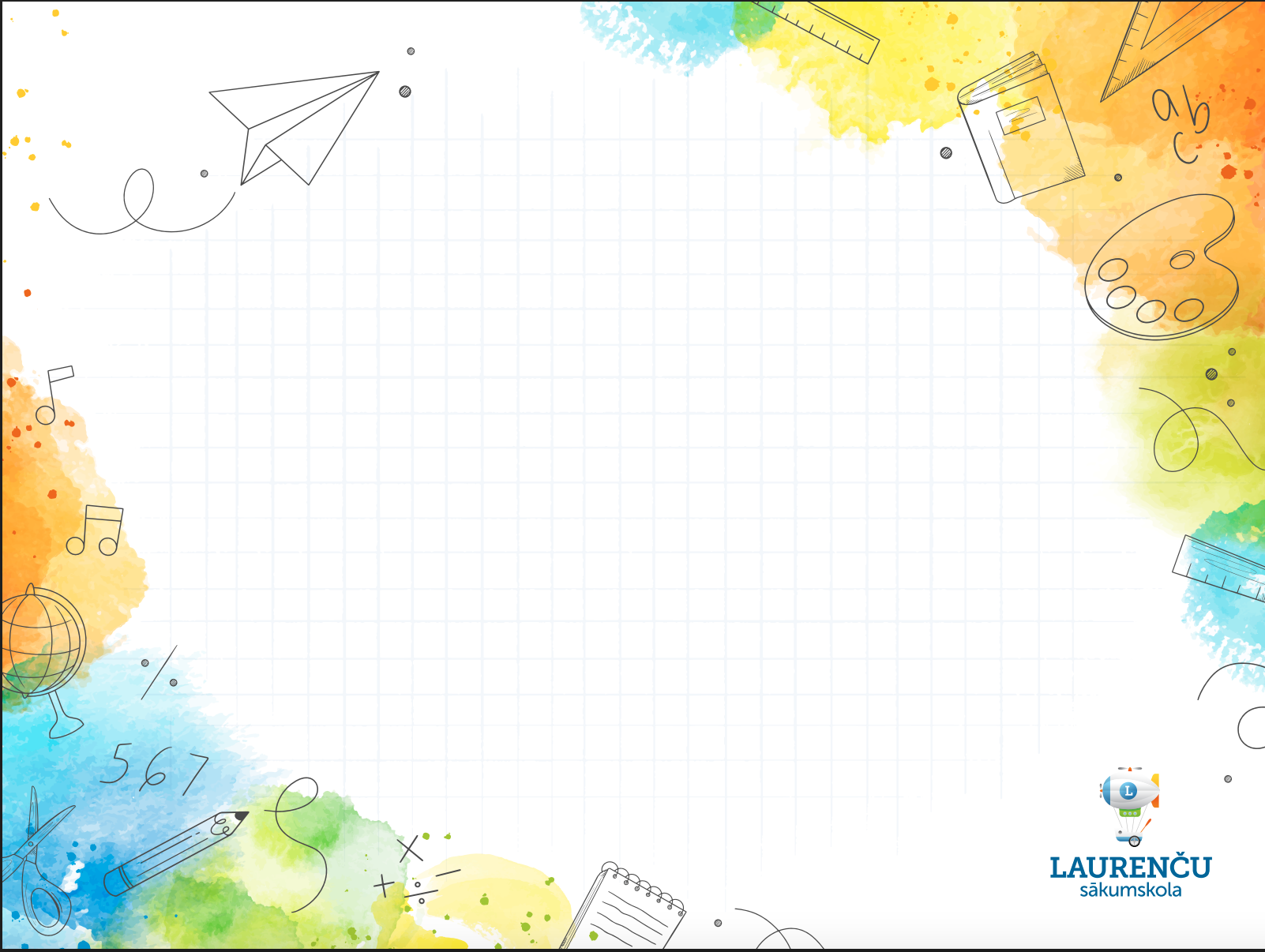 Savas datubāzes/ideju vāceles veidošana
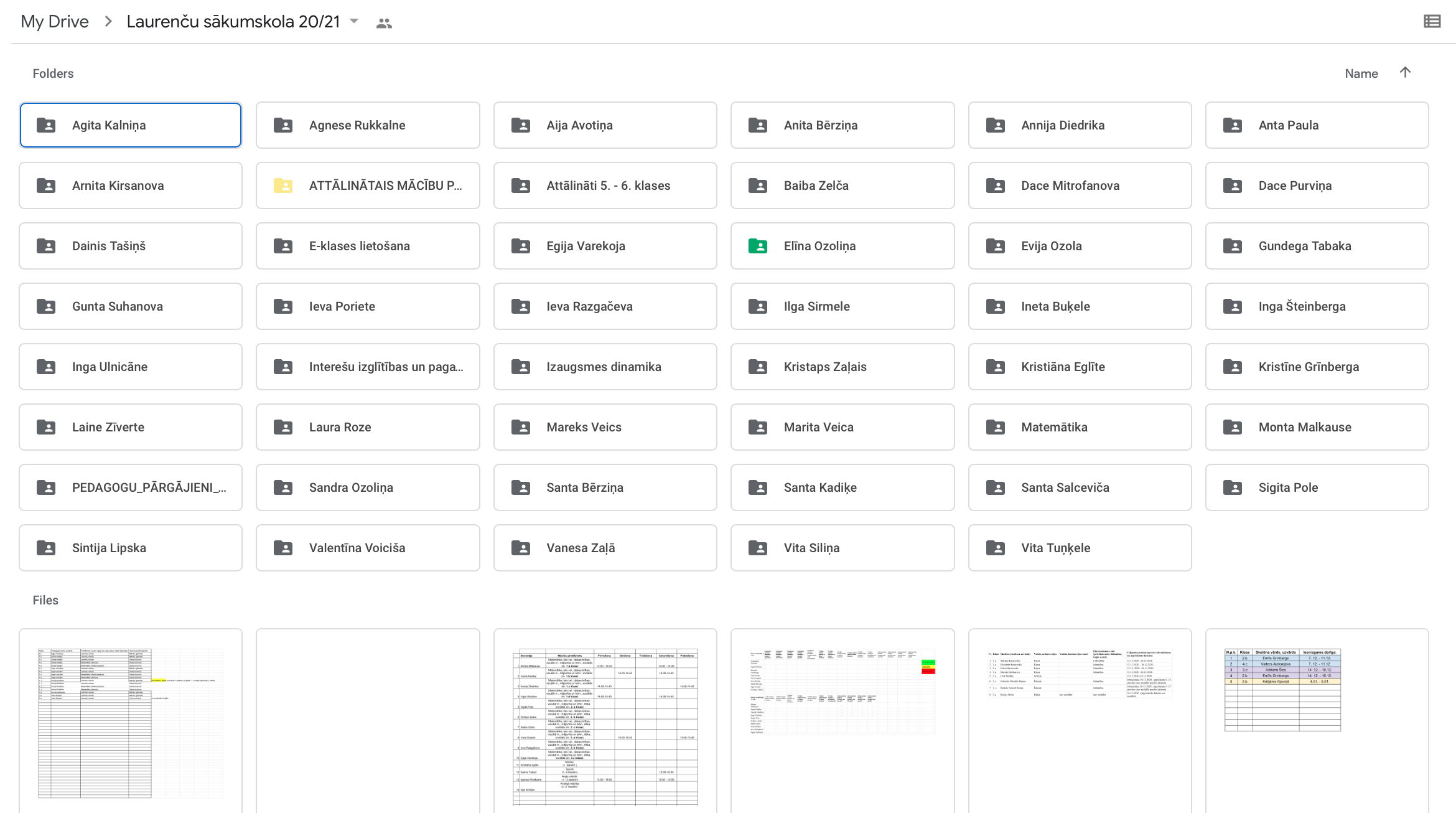 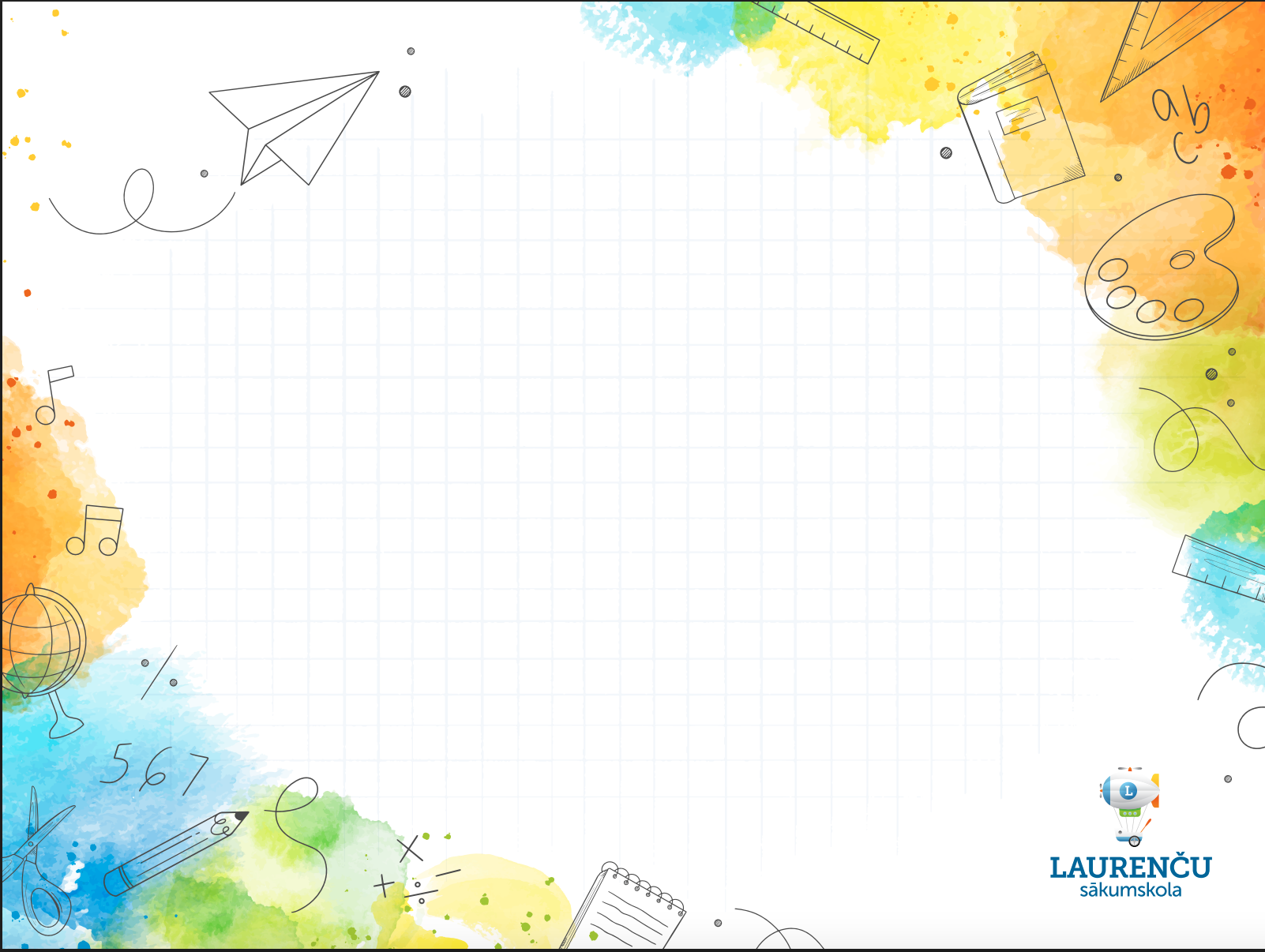 Skolas komandas darba organizēšana
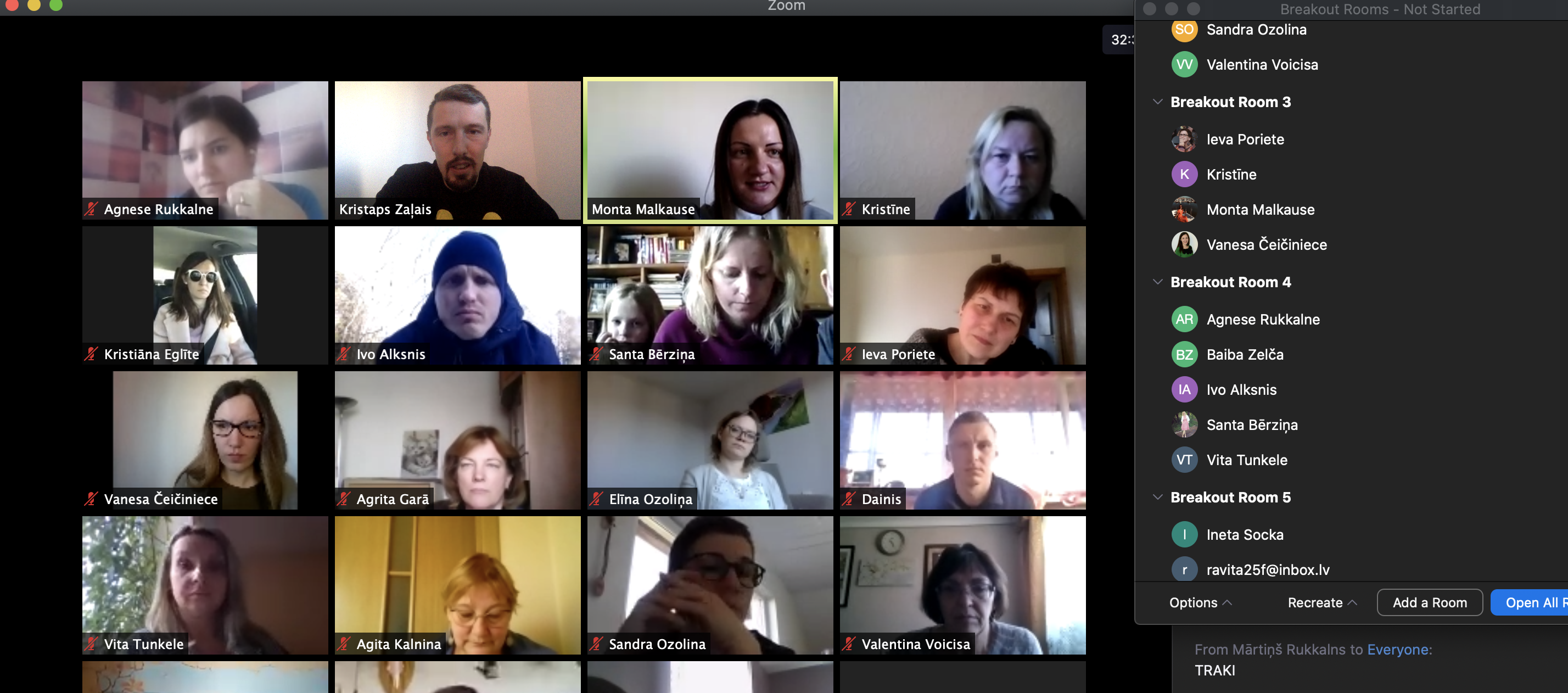 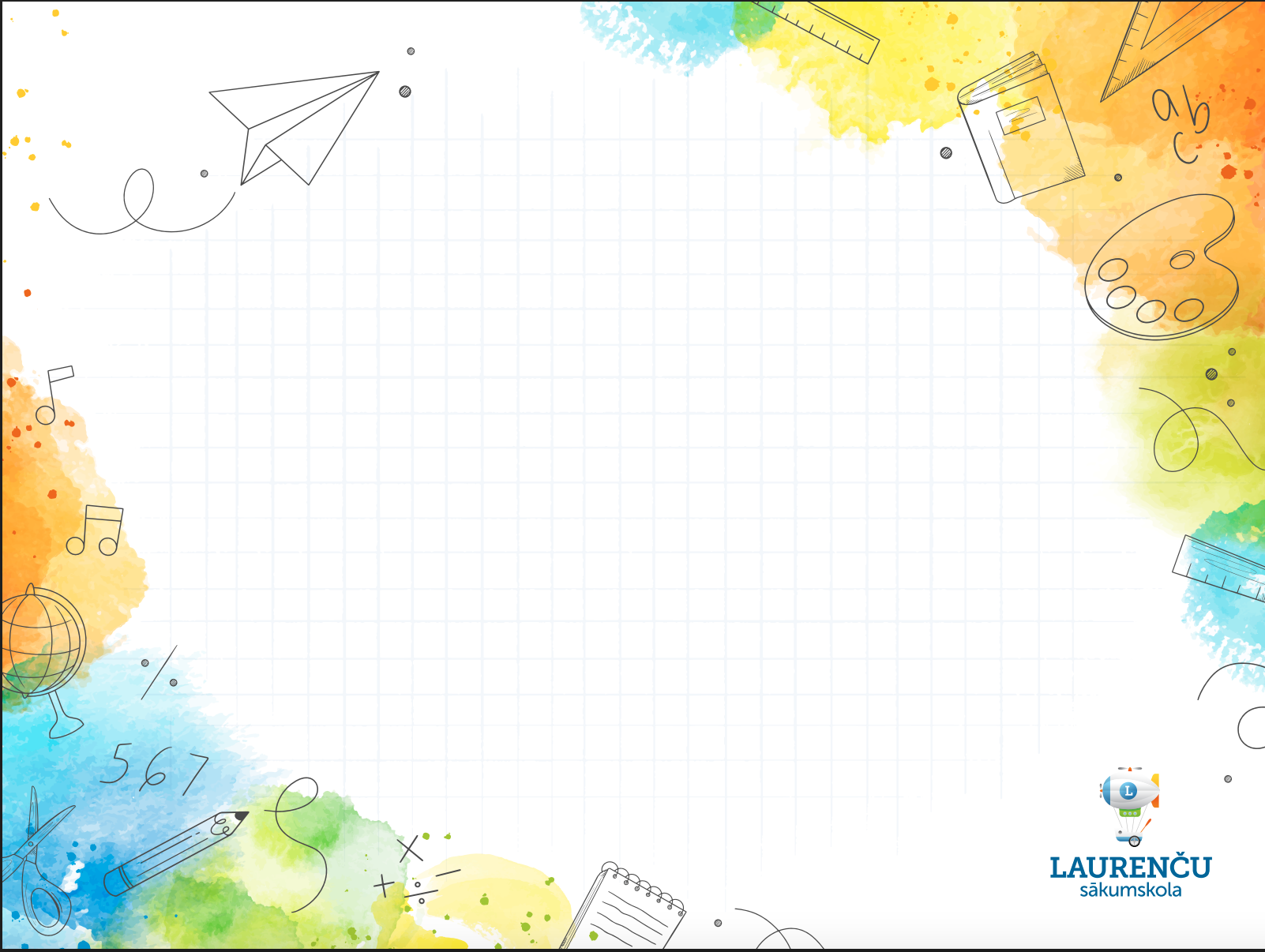 Kopienas sajūtas radīšana
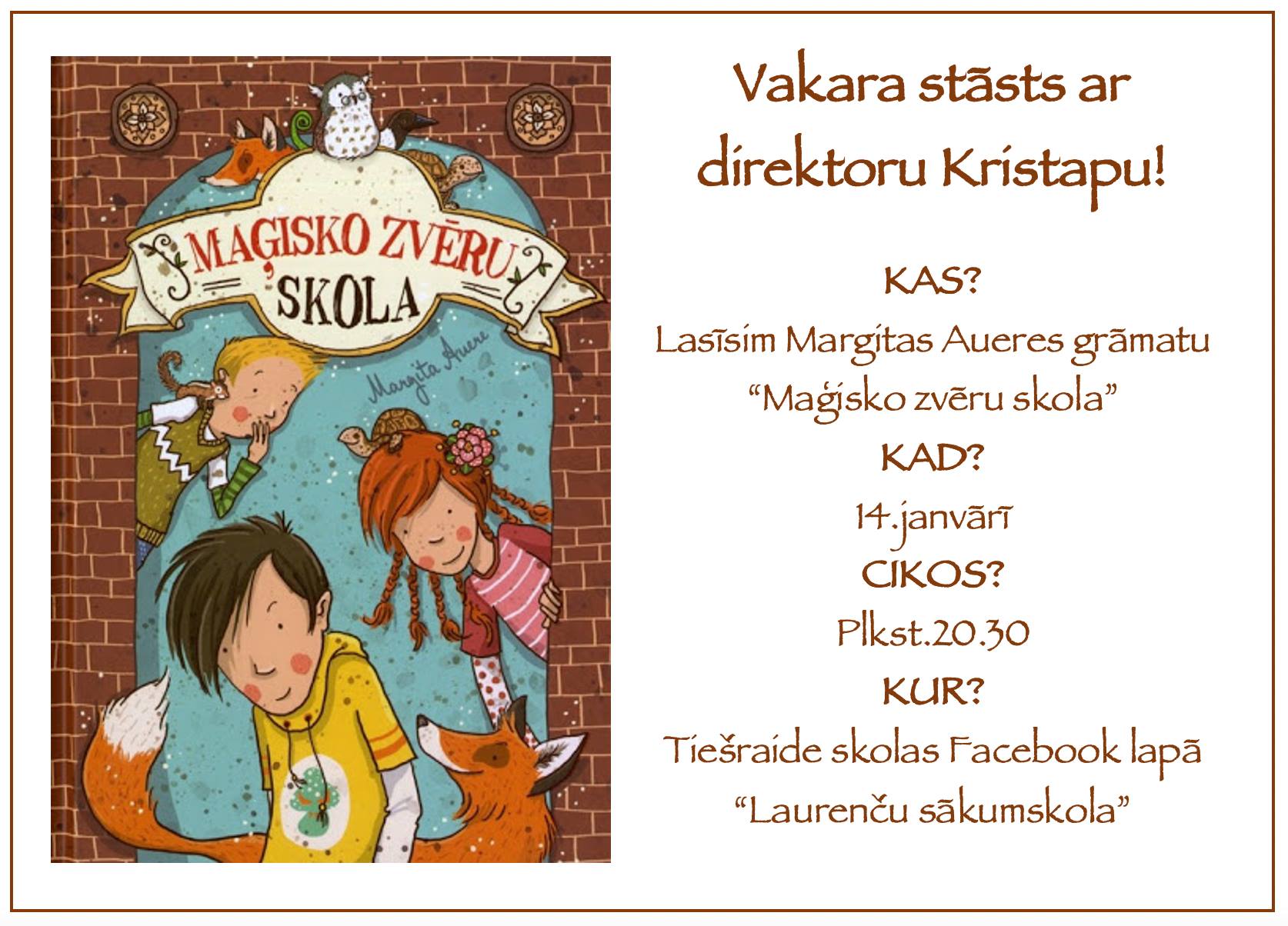 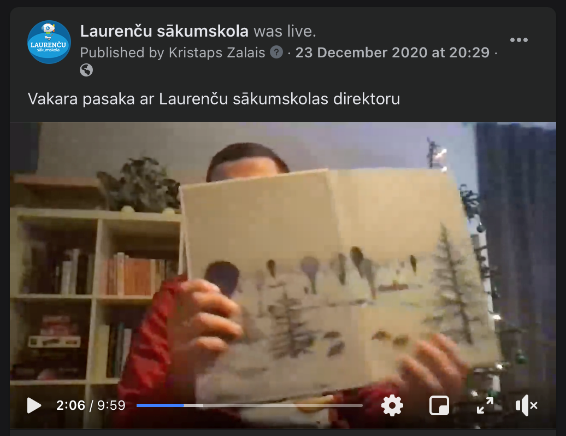 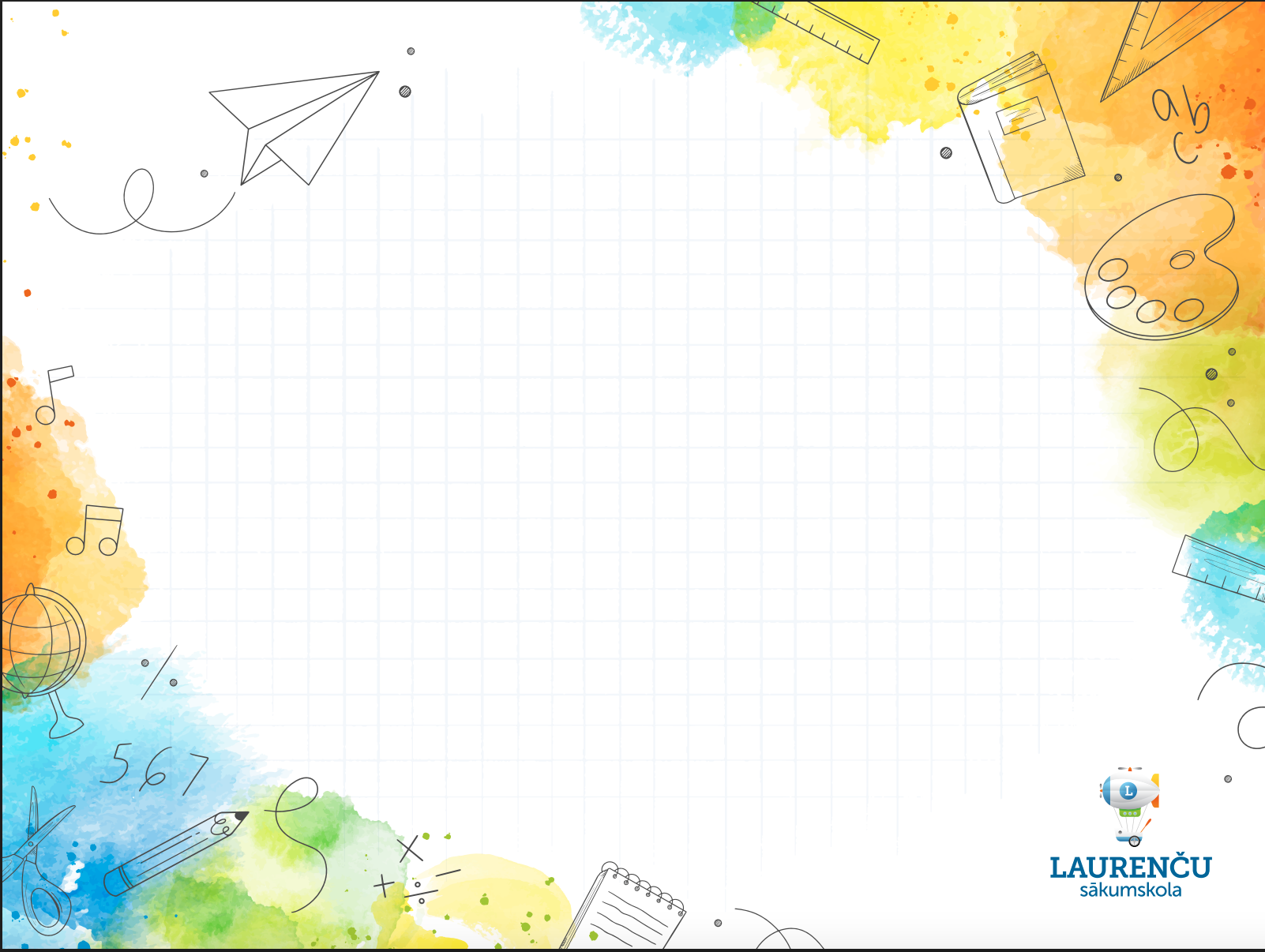 Paldies par uzmanību!